BUILDING A COMMUNITY AROUND SE HUBS
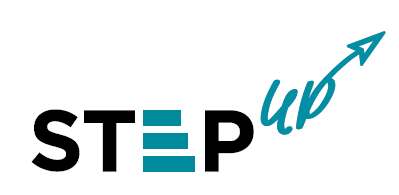 Strengthening innovative social
entrepreneurship practices for disruptive business settings in Thailand and Myanmar
Projectref.: 609711-EPP-1-2019-1-AT-EPPKA2-CBHE-JP 
Duration: 36 Months (15/01/2020-14/01/2023)
Erasmus+ Capacity Building in Higher Education
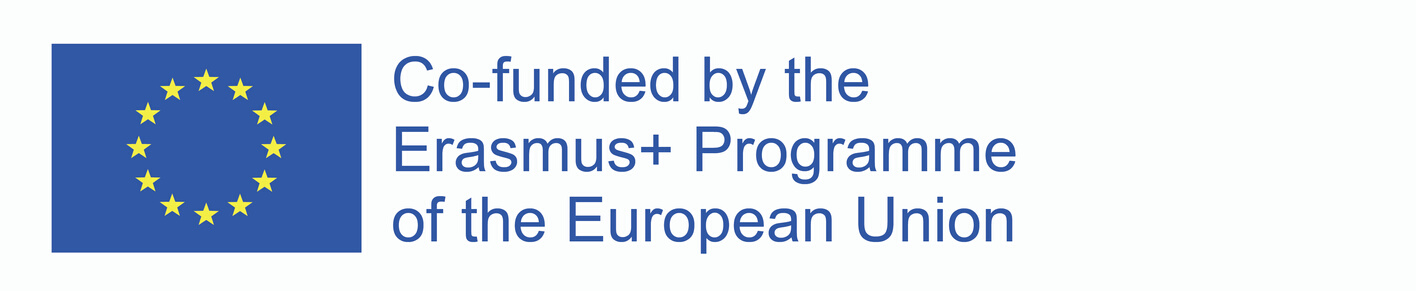 What is community?
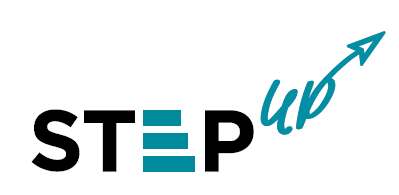 A group of people who share a common place, experience or interest.
What is community capacity?
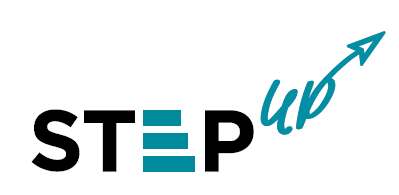 The ability of community members to make a difference over time and across different issues.
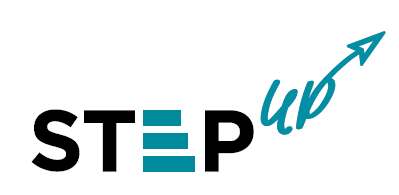 Relationship building
Collaboration
Common shared purpose (common ideas, experiences, mission, interests)
Room for divergent views
Authenticity
Feeling of influence and membership
Common language and dialog
Emergent structures (social structure emerges organically)
Important concepts in community building
FOCUS ON SHARED GOALS AND SHARED OWNERSHIP
BE TRANSPARENT
GO WHERE THE PEOPLE ARE & DEVELOP A VALUE DRIVEN ONLINE PRESENCE (+ social media! blog, www, in-house meetings and fairs, conferences...)
CULTIVATE LEADERS (share knowledge, give tools, promote learning…)
KNOW YOUR COMMUNITY
GIVE IT TIME
START WITH YOUR TEAM
INVOLVE YOUR STAKEHOLDERS
ORGANIZE EVENTS
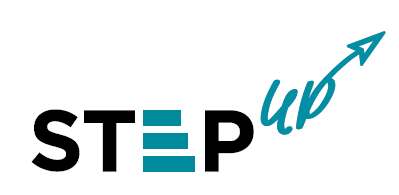 9 community organizing principles
03
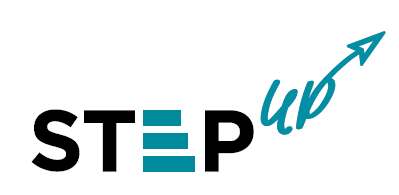 Stages of community building
1: FORMING
pseudo - community; organizing, avoiding conflict, creating a common idea
2: STORMING
chaos and/or conflict; creating rules and structure to avoid conflict, determining boundaries
3: NORMING
 cohasiveness (after trying different styles of management of the community for some time, the discovery that honesty and cooperation are the most important factors in community building, not agendas
4: PERFORMIG:
community - functional aspect; shared mission, way of work, mutual respect, room for divergent ideas
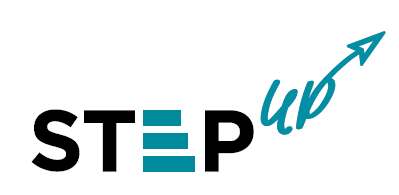 Erasmus+ Capacity Building in Higher Education
Strengthening innovative social
entrepreneurship practices for disruptive business settings in Thailand and Myanmar
Projectref.: 609711-EPP-1-2019-1-AT-EPPKA2-CBHE-JP 
Duration: 36 Months (15/01/2020-14/01/2023)
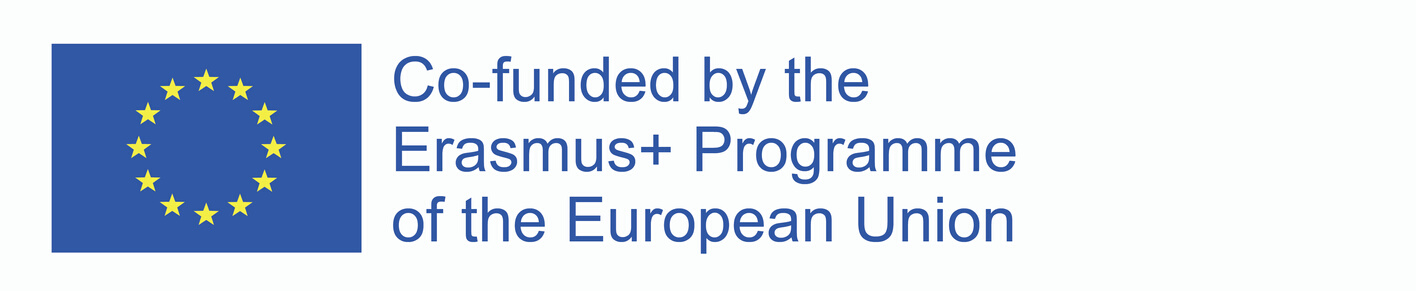